РАДУГА ЗДОРОВЬЯ
Автор: Беликова Татьяна Владимировна
 Педагог-психолог
 ГБДОУ детский сад № 64
СОДЕРЖАНИЕ
1.   Что такое радуга?
2.   Загадочная страничка
3.   Вкусная страничка
4.   Веселая страничка
5.   Солнечная страничка
6.  Лесная страничка
7.   Воздушная страничка
8.   Морская страничка
9.  Сонная страничка
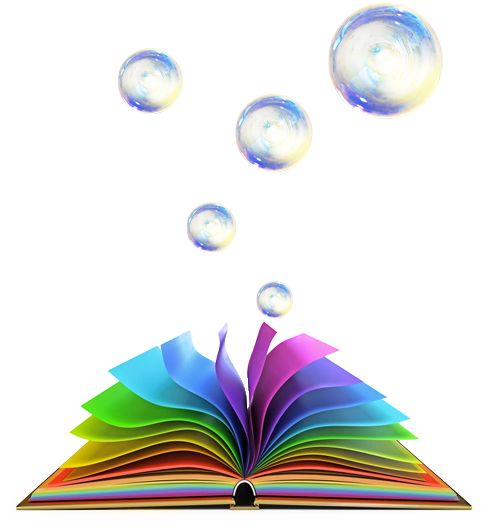 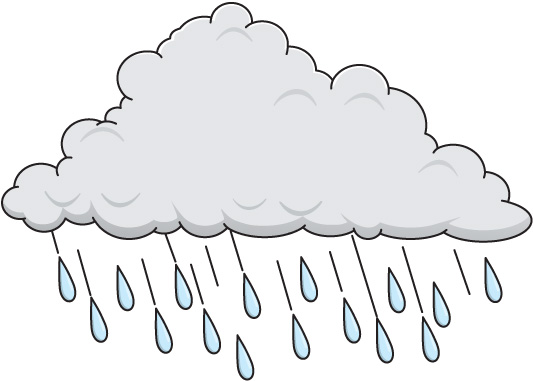 Что такое радуга?
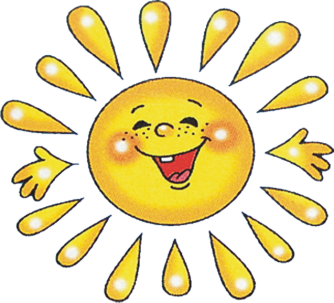 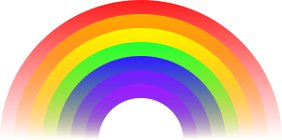 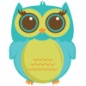 Как-то летом между тучСолнечный пробился лучИ нарядную дорожку Бросил дождику под ножки
Отгадай загадку
Ну-ка, кто из вас ответит:Не огонь, а больно жжёт,Не фонарь, а ярко светит,И не пекарь, а печёт?..
Может он идти и литься,В лужах из него водица.И не заяц, но косой,Иногда он проливнойОсенью не редкий гость.Догадались? Это ...
7 дорожек друг за другомПробежались полукругомИ, украсив небо цветом,В облаках исчезли где-то.
Он идёт, а мы бежим, Он догонит всё равно! В дом укрыться мы спешим, Будет к нам стучать в окно. И по крыше тут да тук! Нет, не впустим, милый друг
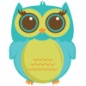 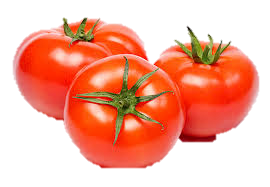 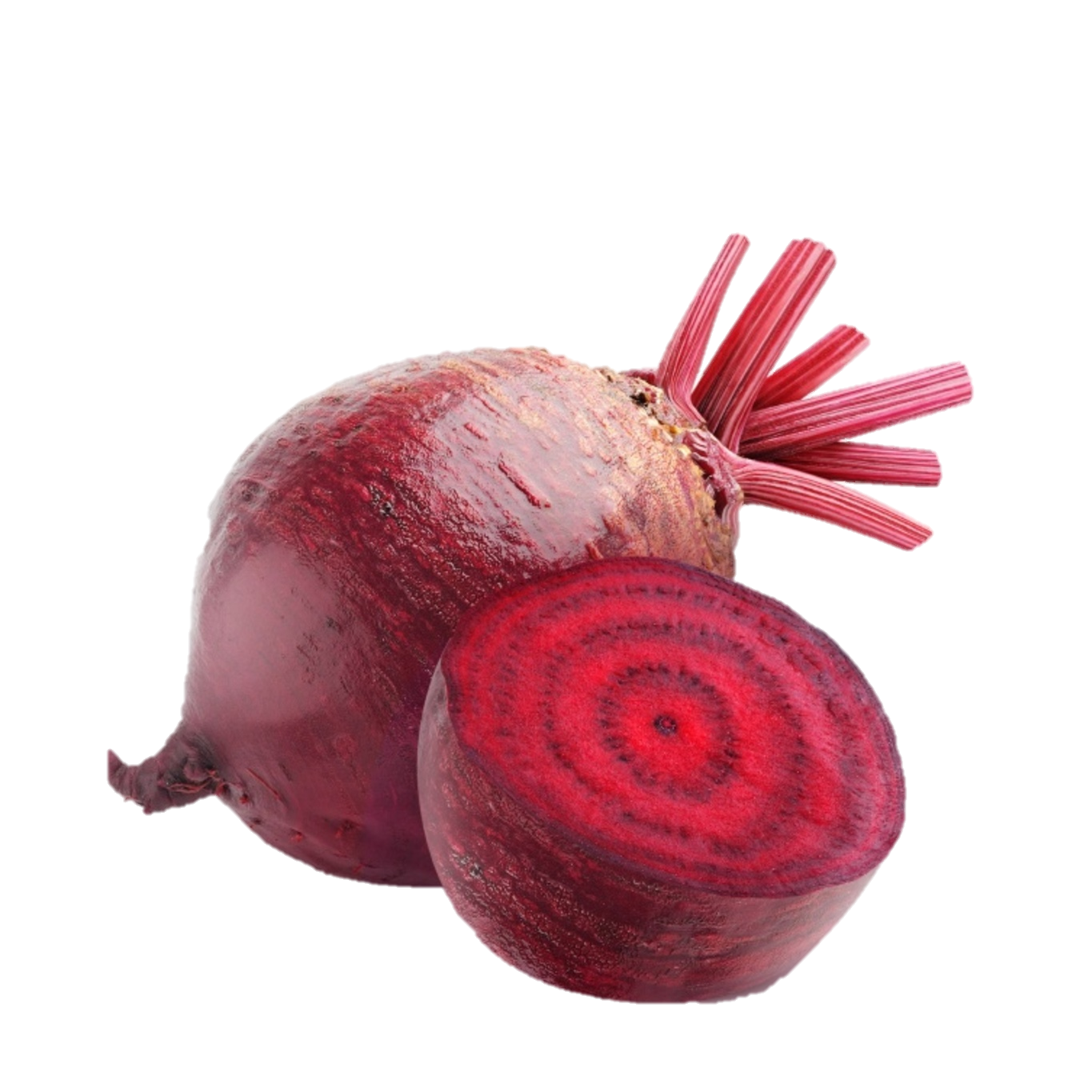 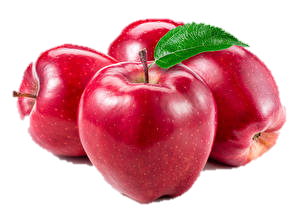 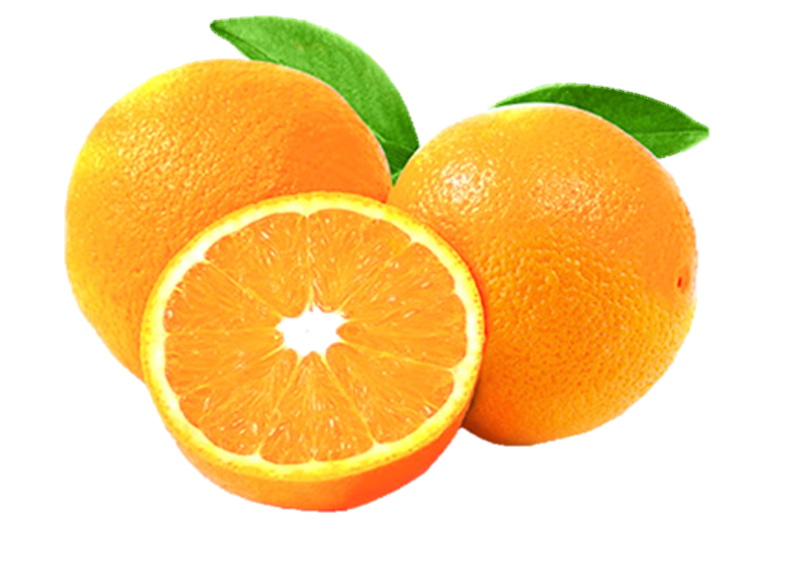 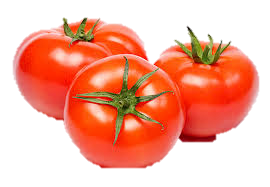 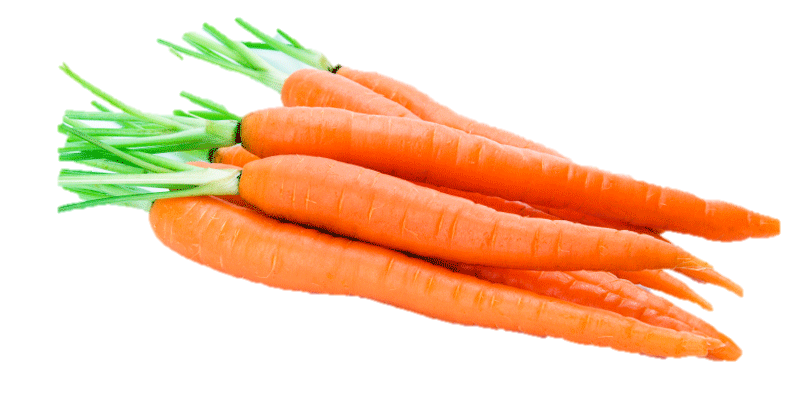 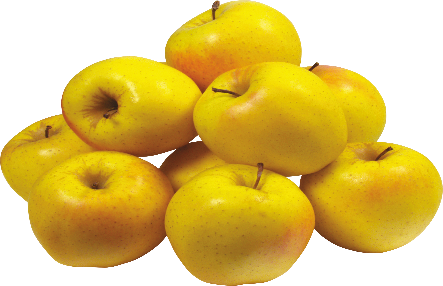 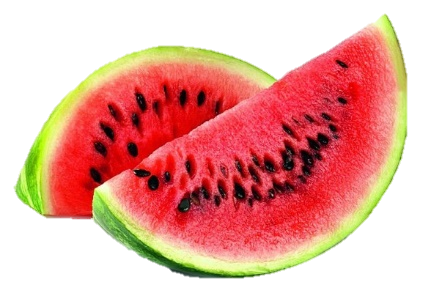 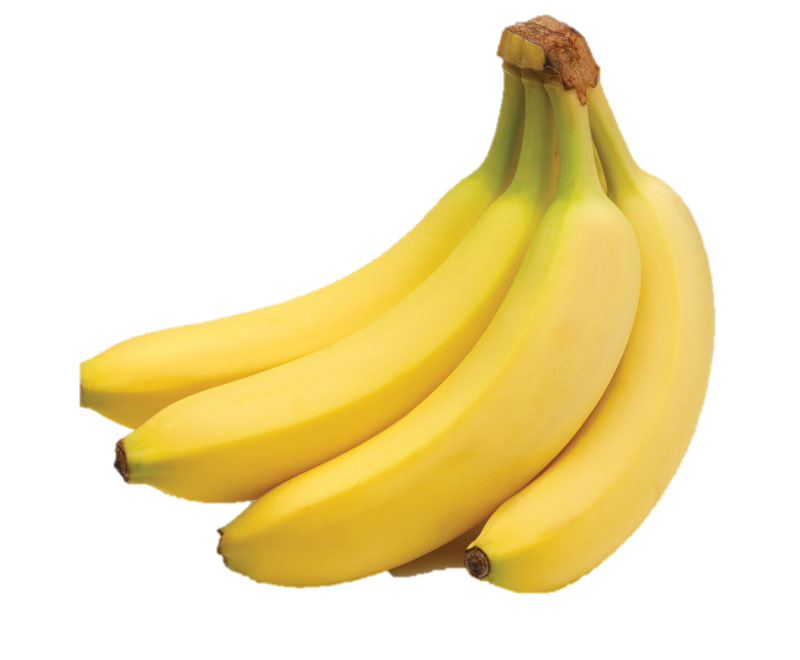 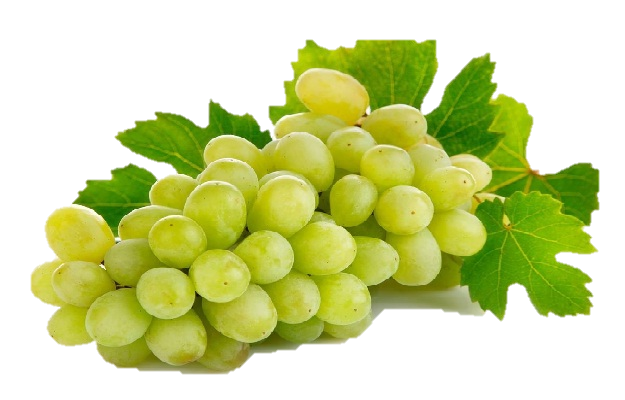 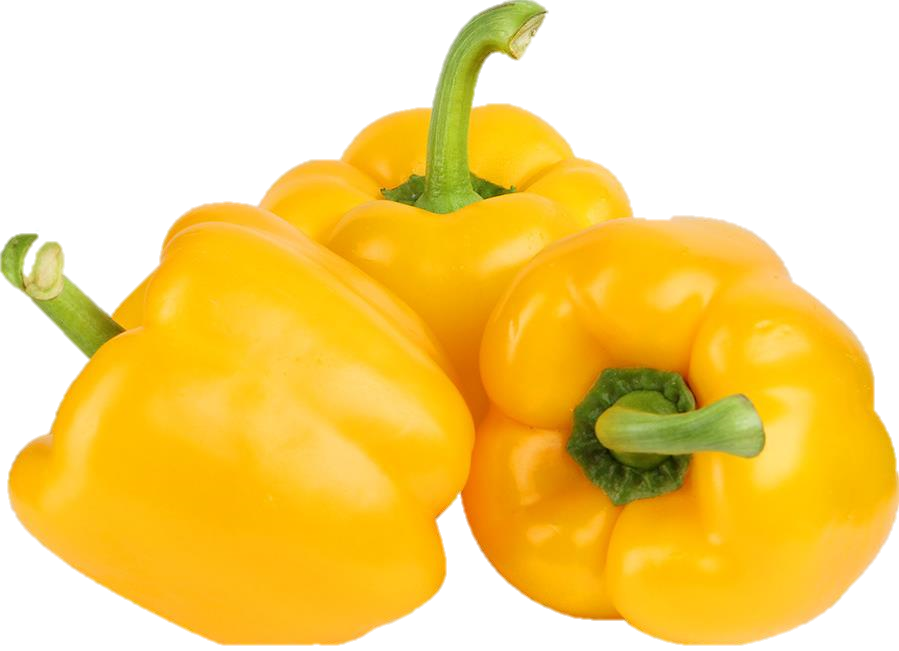 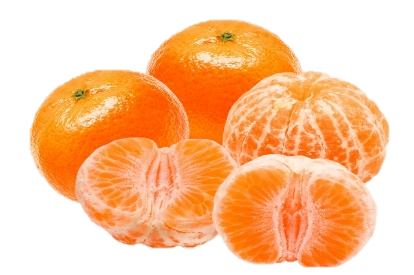 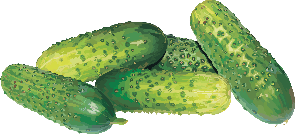 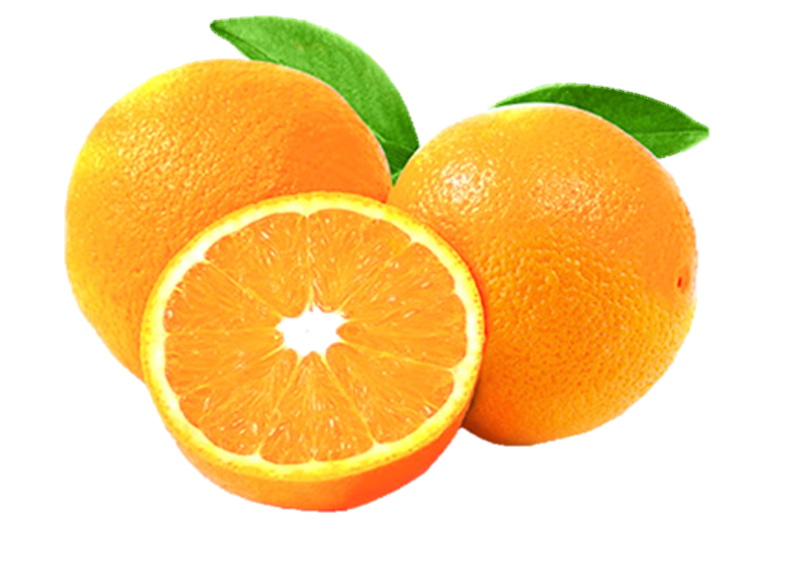 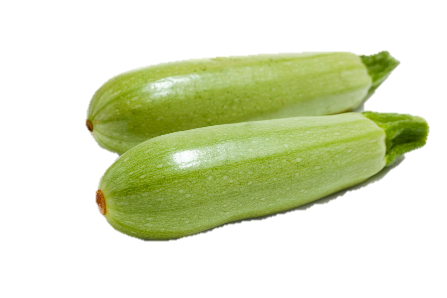 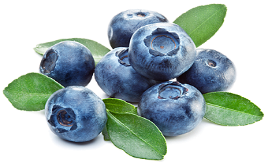 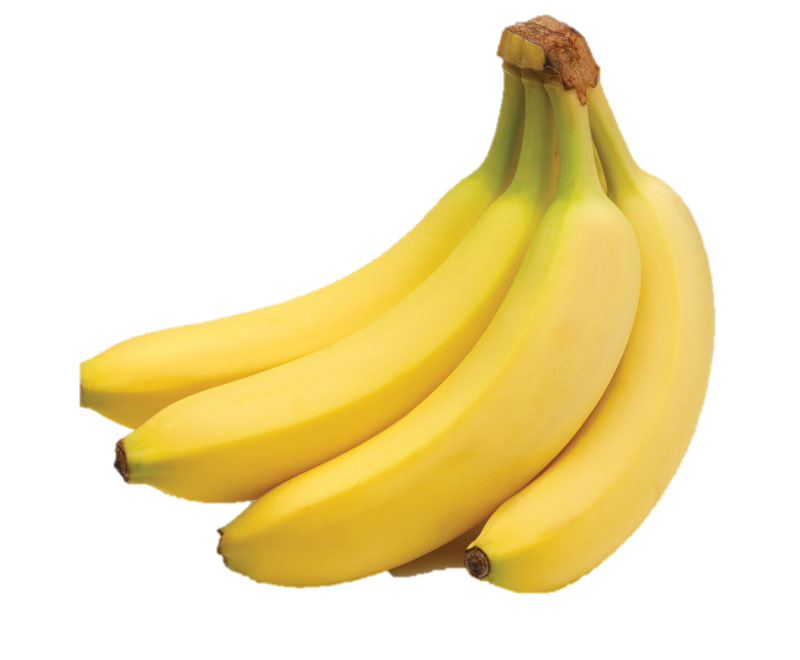 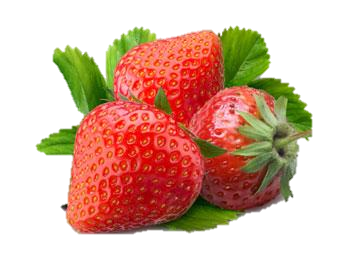 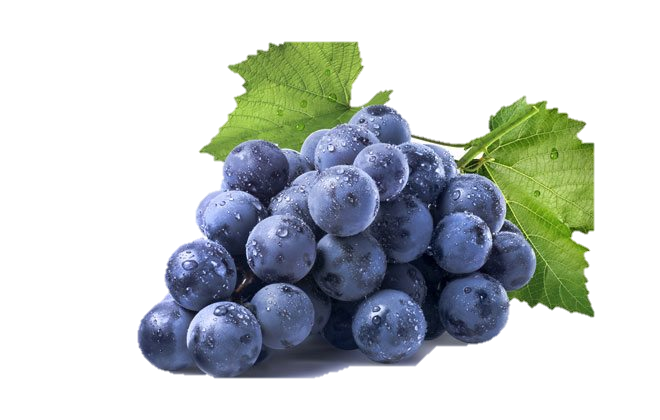 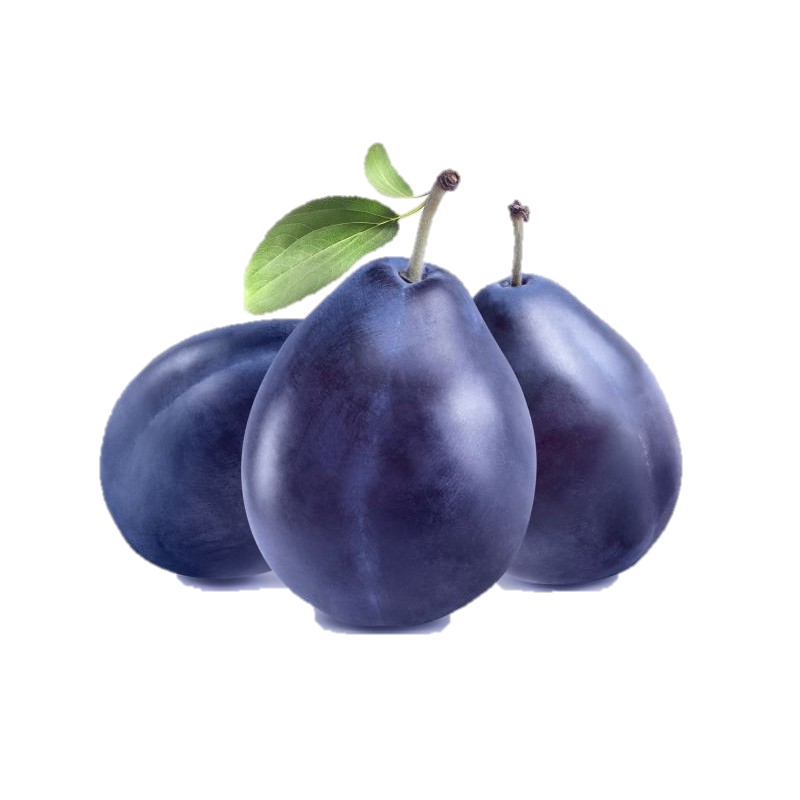 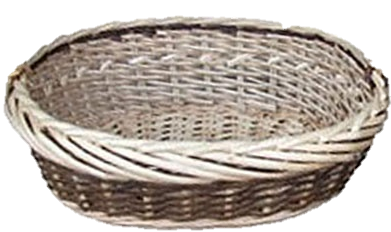 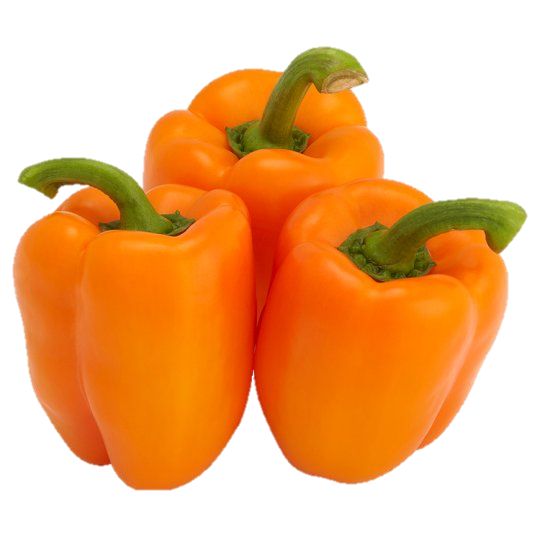 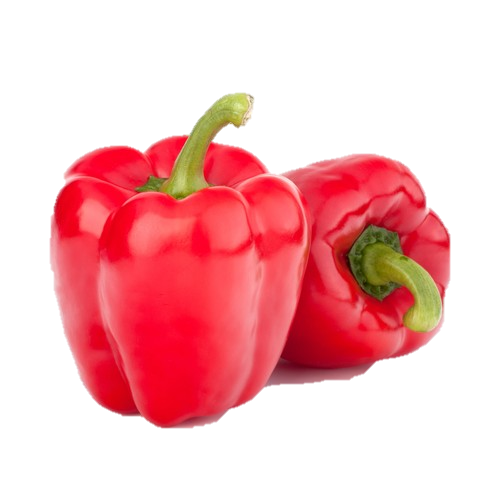 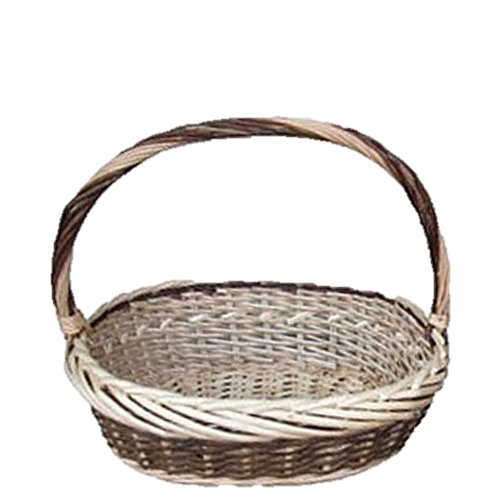 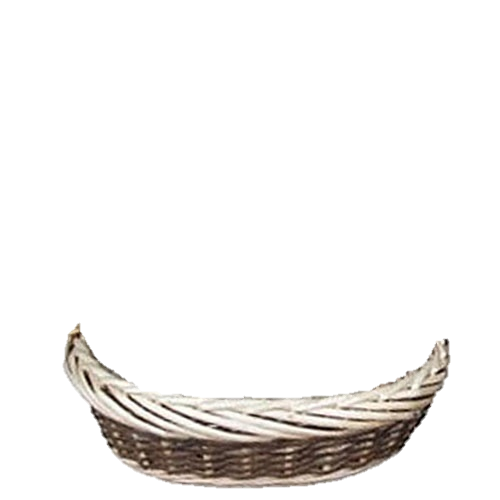 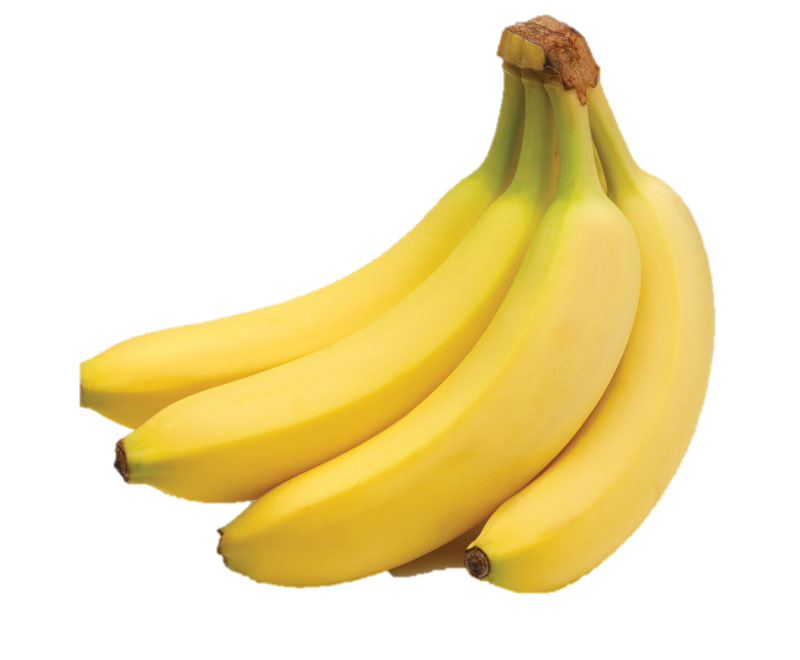 Найди отличия
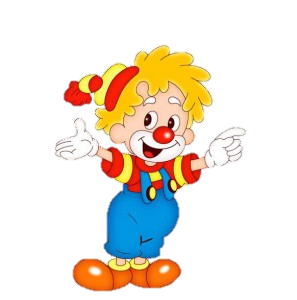 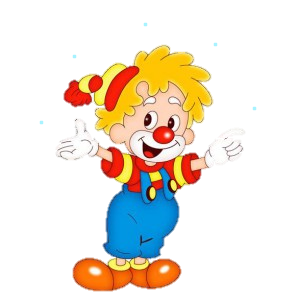 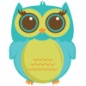 Сложи картинку
Сложи картинку
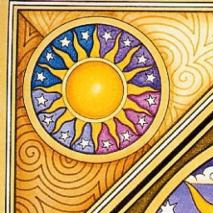 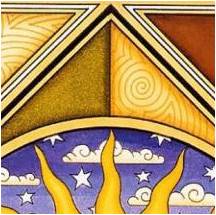 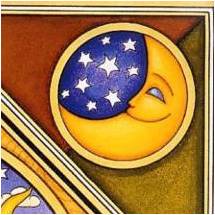 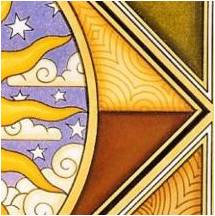 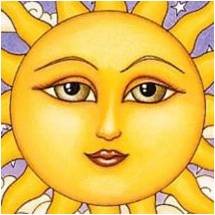 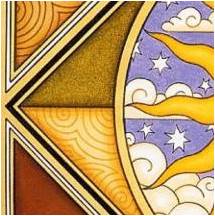 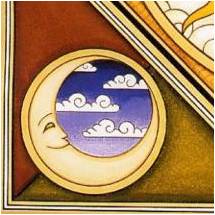 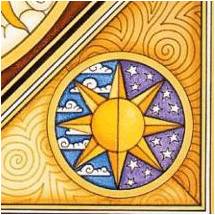 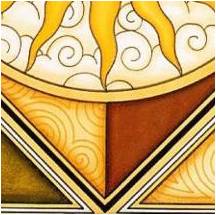 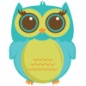 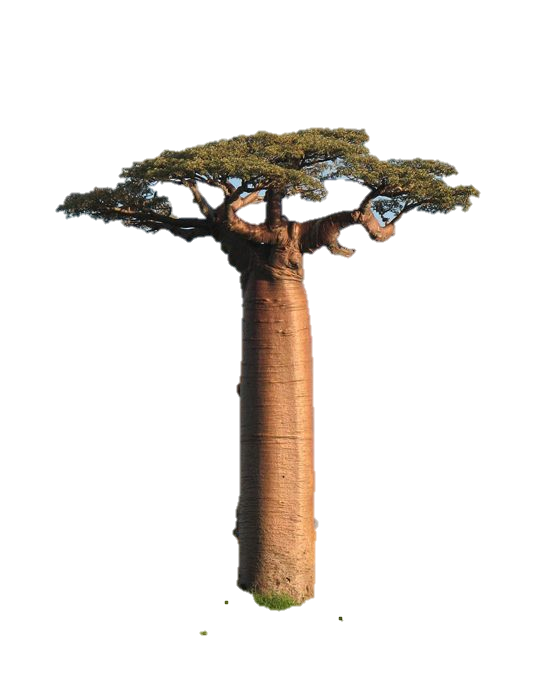 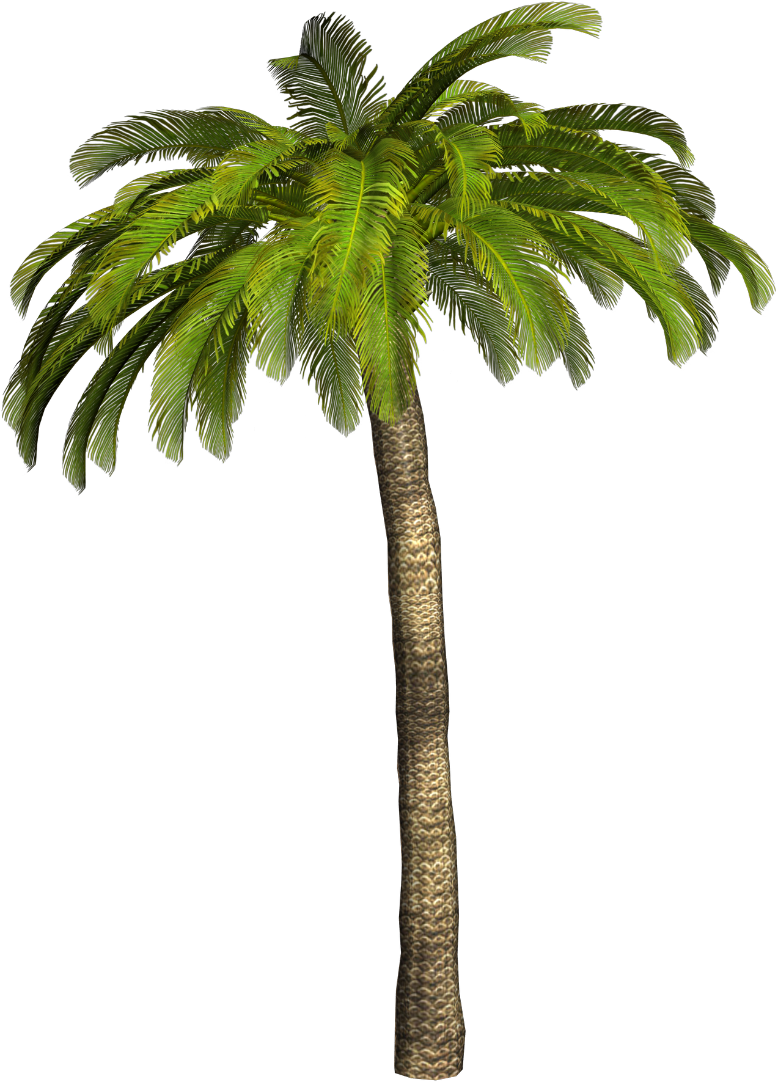 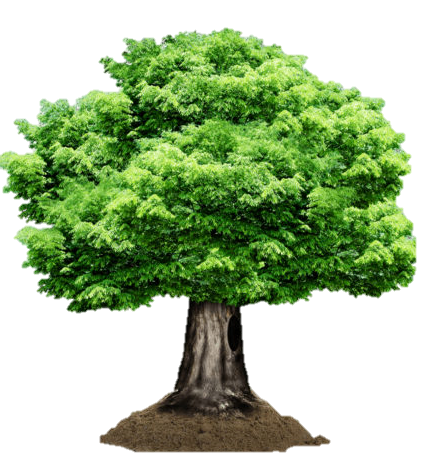 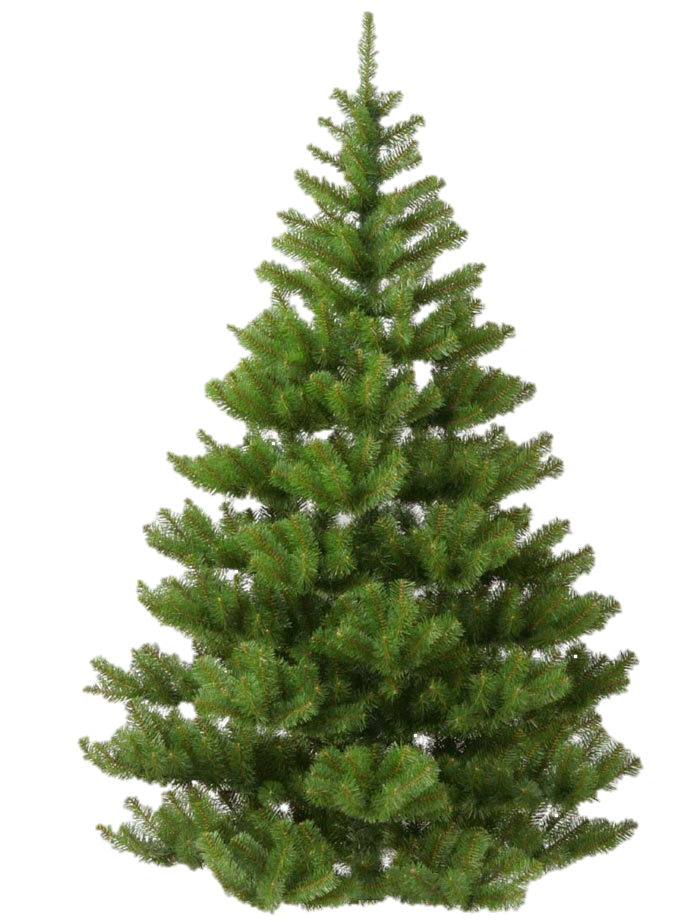 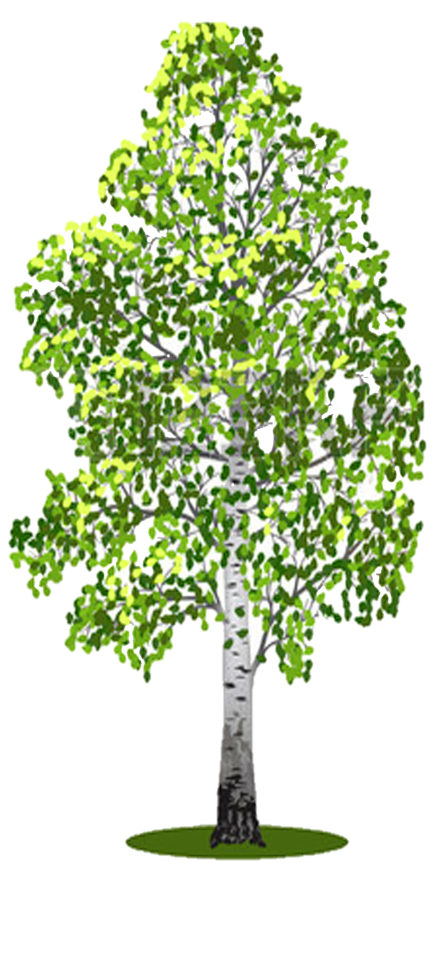 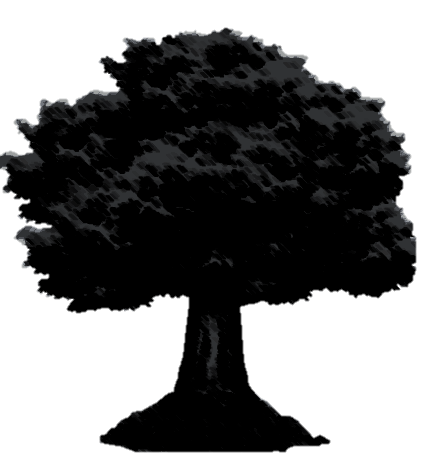 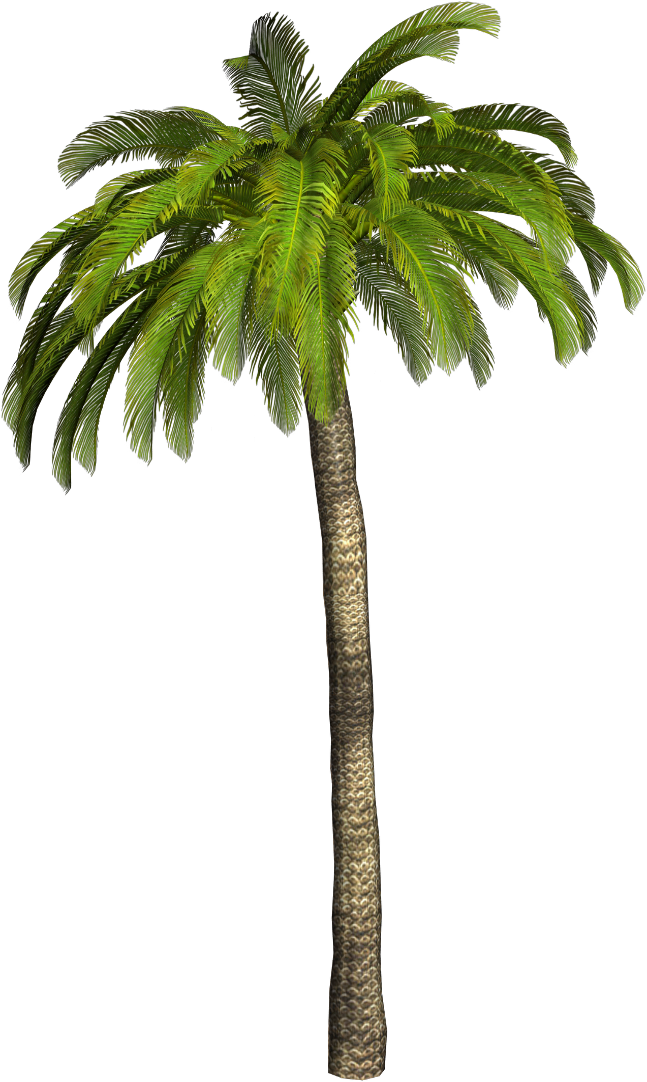 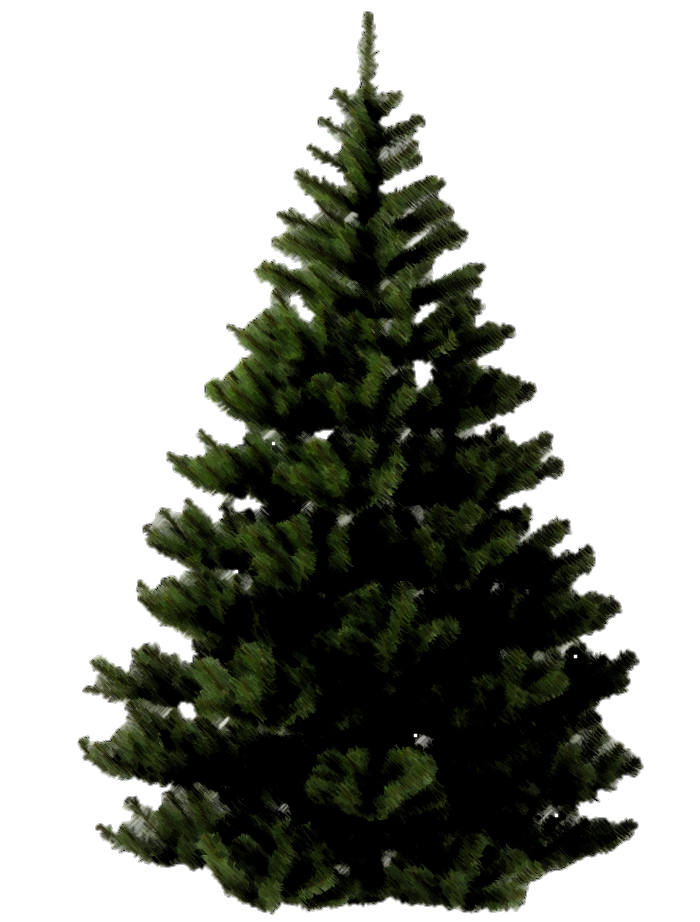 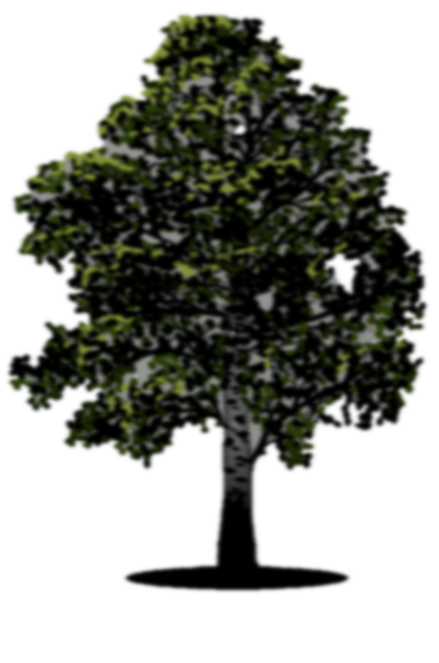 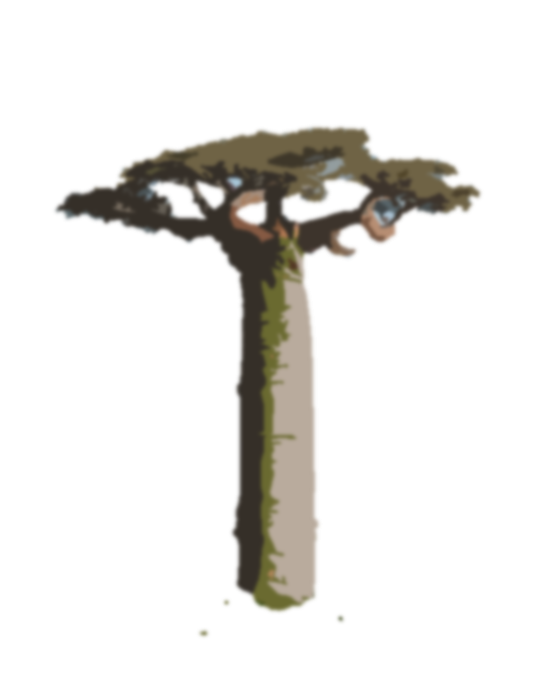 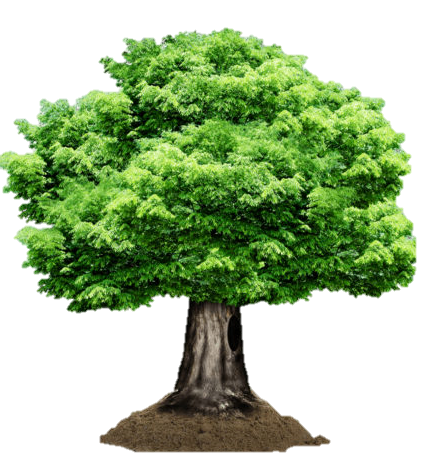 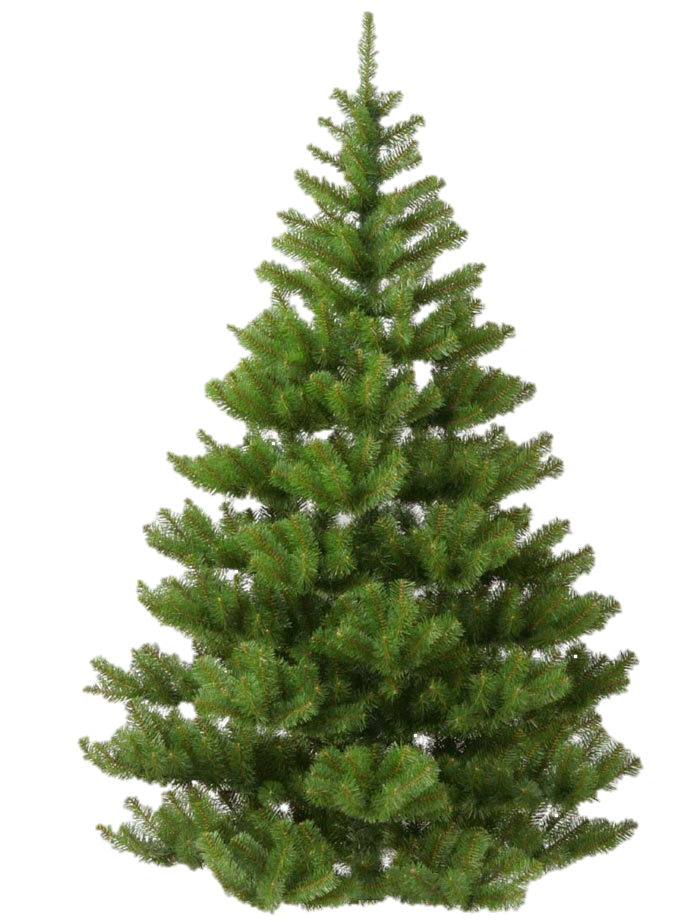 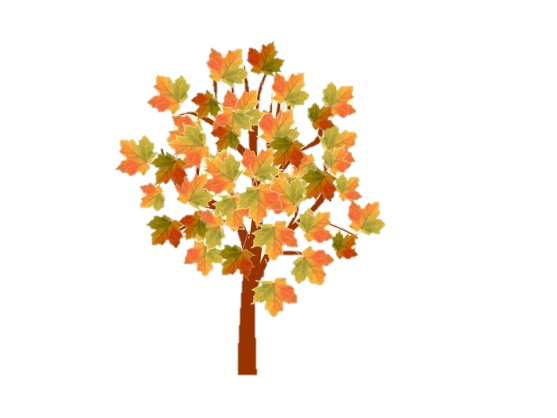 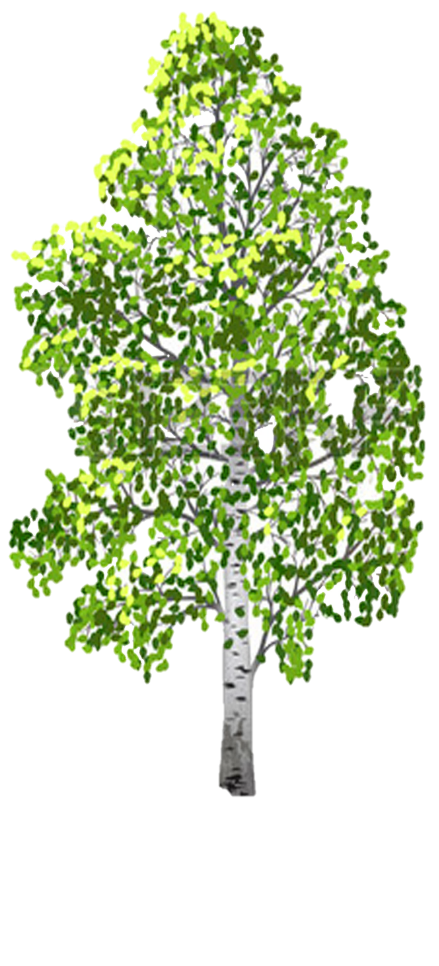 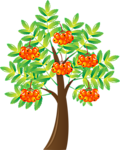 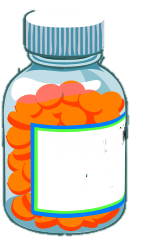 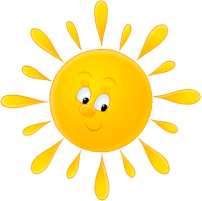 Найди одинаковые картинки
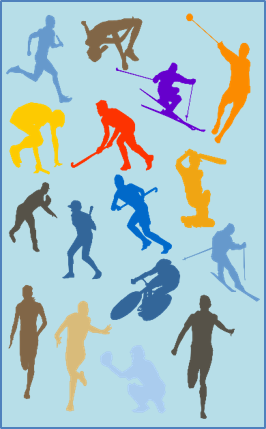 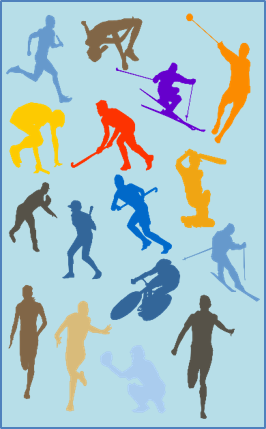 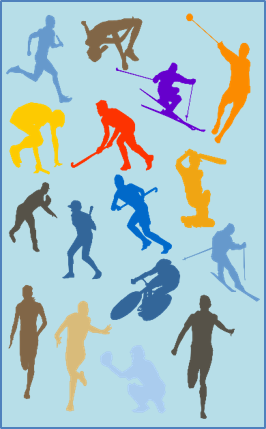 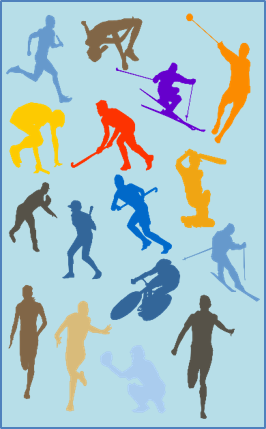 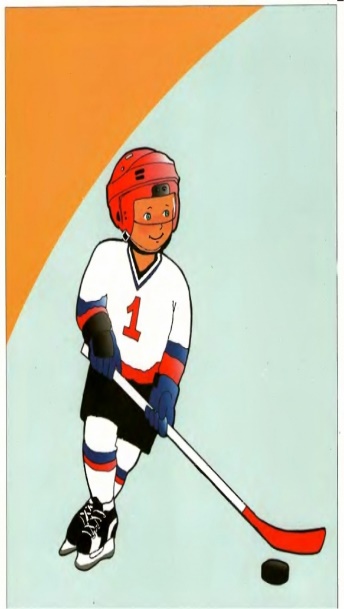 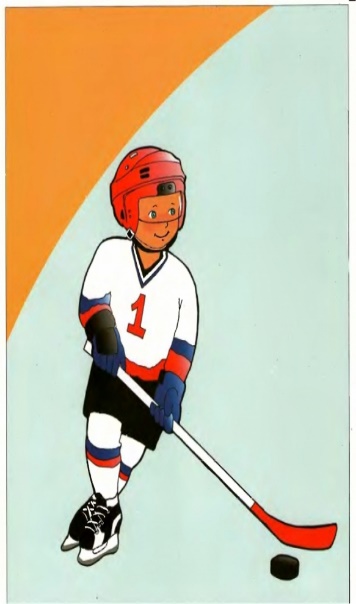 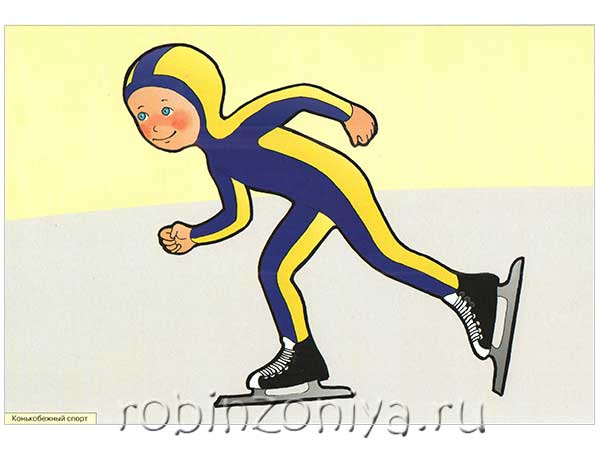 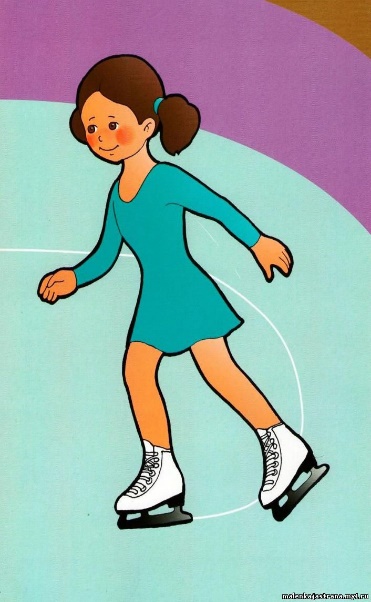 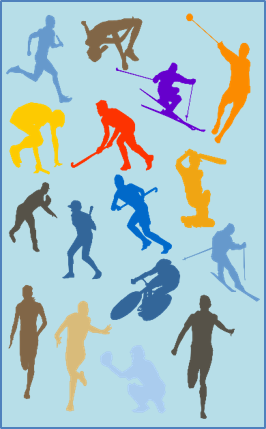 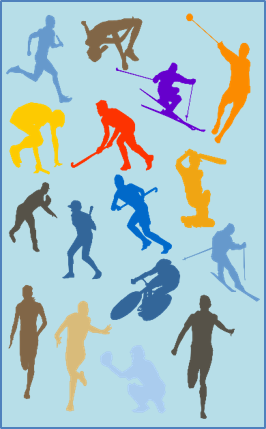 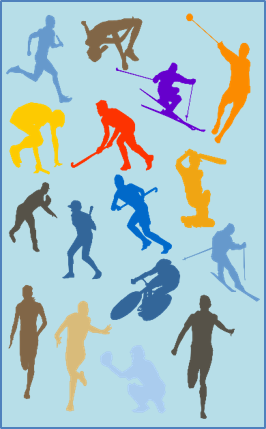 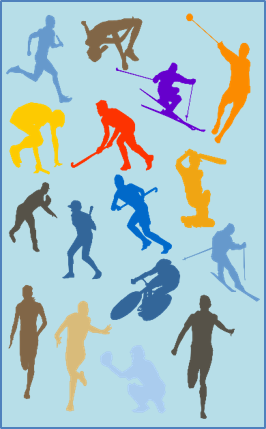 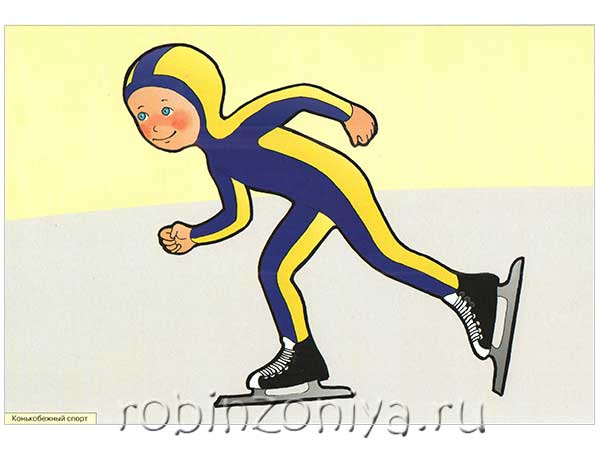 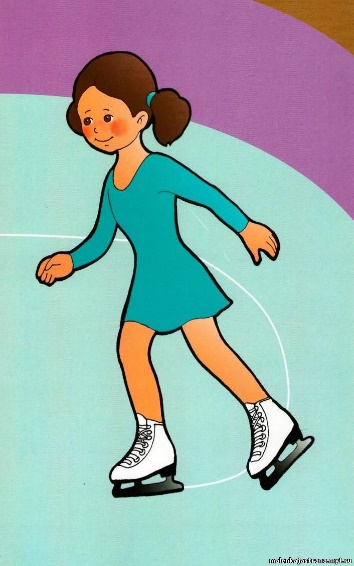 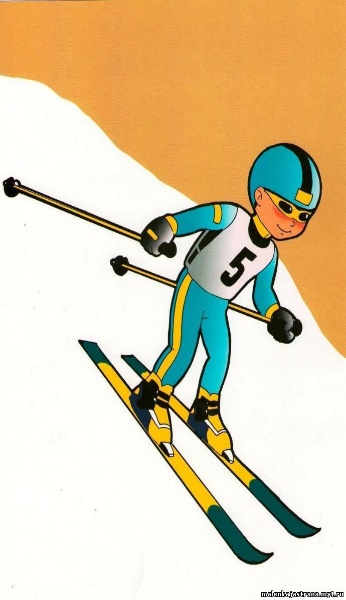 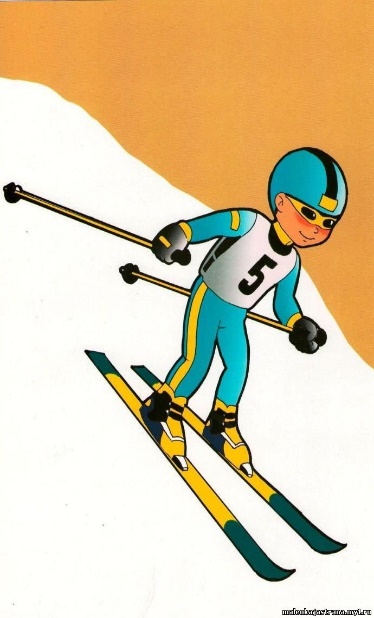 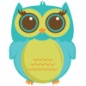 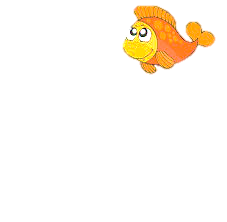 Помоги рыбки проплыть через лабиринт
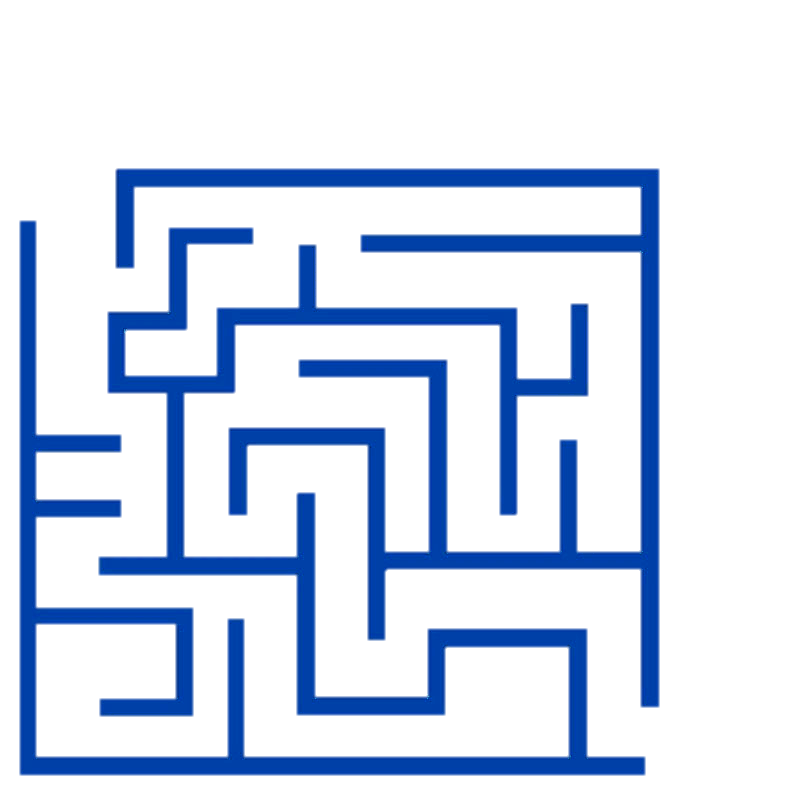 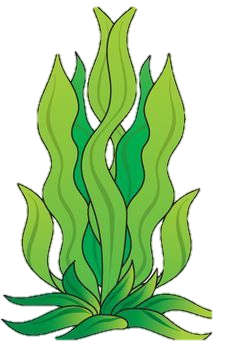 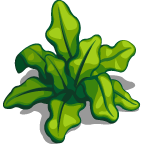 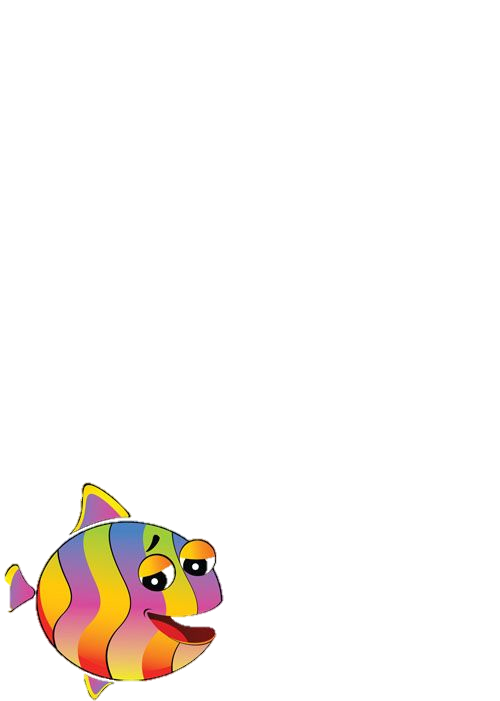 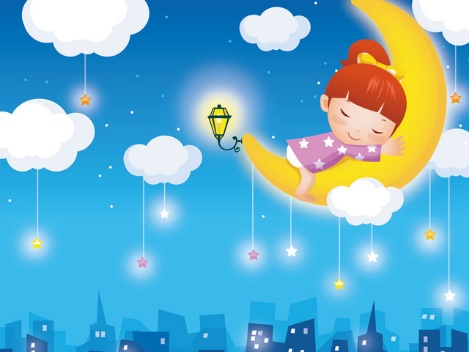